Do Now: Get into a group of 5 people (No More, No less)
Homework: Notes on Chapter 26, Section 1 Due THURSDAY
Group Activity
Get into groups of 5 (People Sitting around you)
Mr. Collison will give each group a deck of cards and each PERSON an index card
On one card the term “RED” will be written
As a group, your GOAL is to build a house of cards as big as you can. (It’s a competition with the other groups)
If you have the index card that says “RED” you are trying to secretly sabotage the house without being noticed
In addition, the group is trying to figure out who the “RED” is…
We will do this for 7-10 minutes
Discussion
Keep the index cards underneath you…
Show of hands, who was accused of being RED? 
How did it feel? 
What was it like trying to figure out who the “RED” was? 
What signs gave it away that they were “RED”?
Cold War
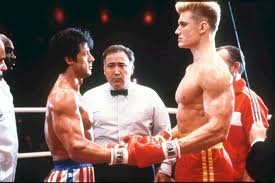 Cold War (1946-1990) – Era of Hostilities between the US and Soviet Union following World War II
Named Cold War because each had Nuclear Weapons and threatened Mutually Assured Destruction
Differing Opinions
Both sides had different goals
Soviets – Keep Germany weak
Americans – Fix economies
Economics (Depression and WWII)
GD got worse b/c no trade (Forces War)
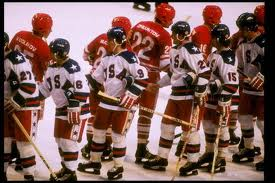 Red Scare
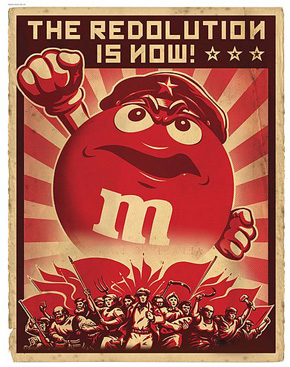 Fear that Communists were trying to take over the world
Thought they infiltrated the government
Began September 1945 with Igor Gouzenko
Communism vs. CapitalismTwo Extremes
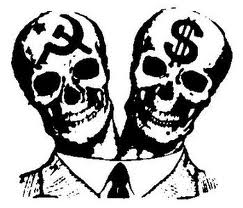 Pretty Much the Cold War….
http://www.youtube.com/watch?v=hU_8OLBK0ic


Scan Chapter 26 and write down things you’ve heard of before and want to learn